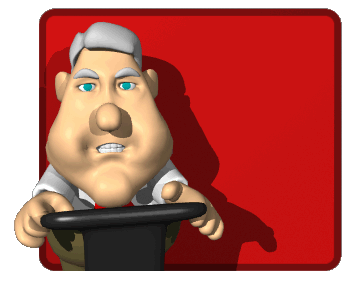 Debating
Tips and
 Hints

                  
 By Mr Kordyban
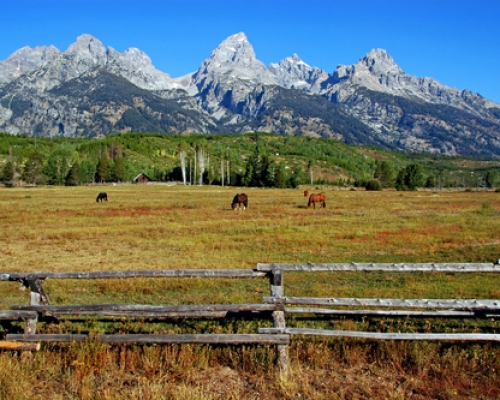 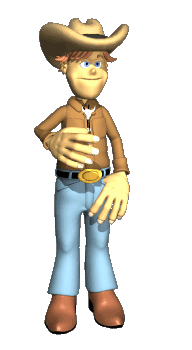 Welcome to the world of debating!
Debates are a great way to practise you English!
Be part of a team and have fun while competing!
Debates help all 4 areas of English:
Reading, Speaking, Listening, and Writing.
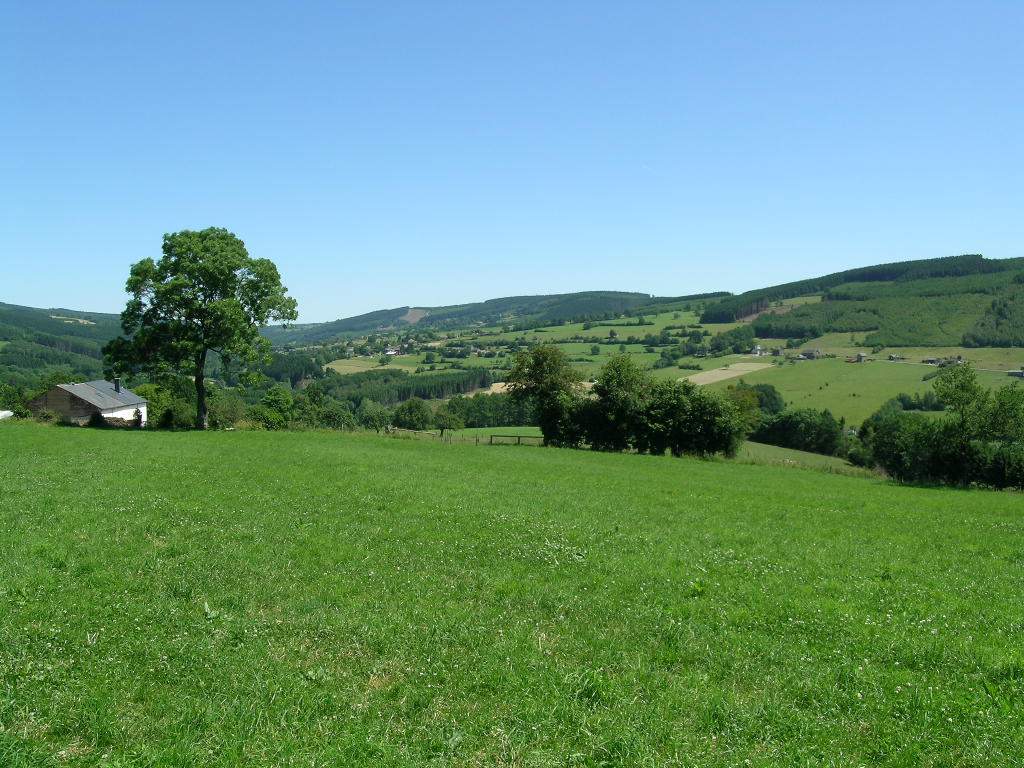 Debates are different from most presentations:
What you say will change depending on what the other teams says, so you need to think on your feet!
It’s almost like the debate is alive!
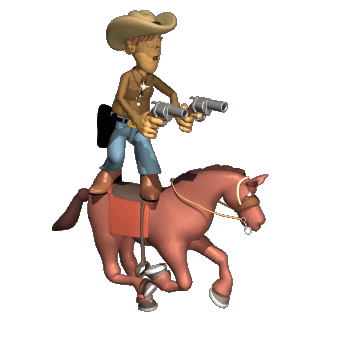 Simply memorizing a presentation won’t work!
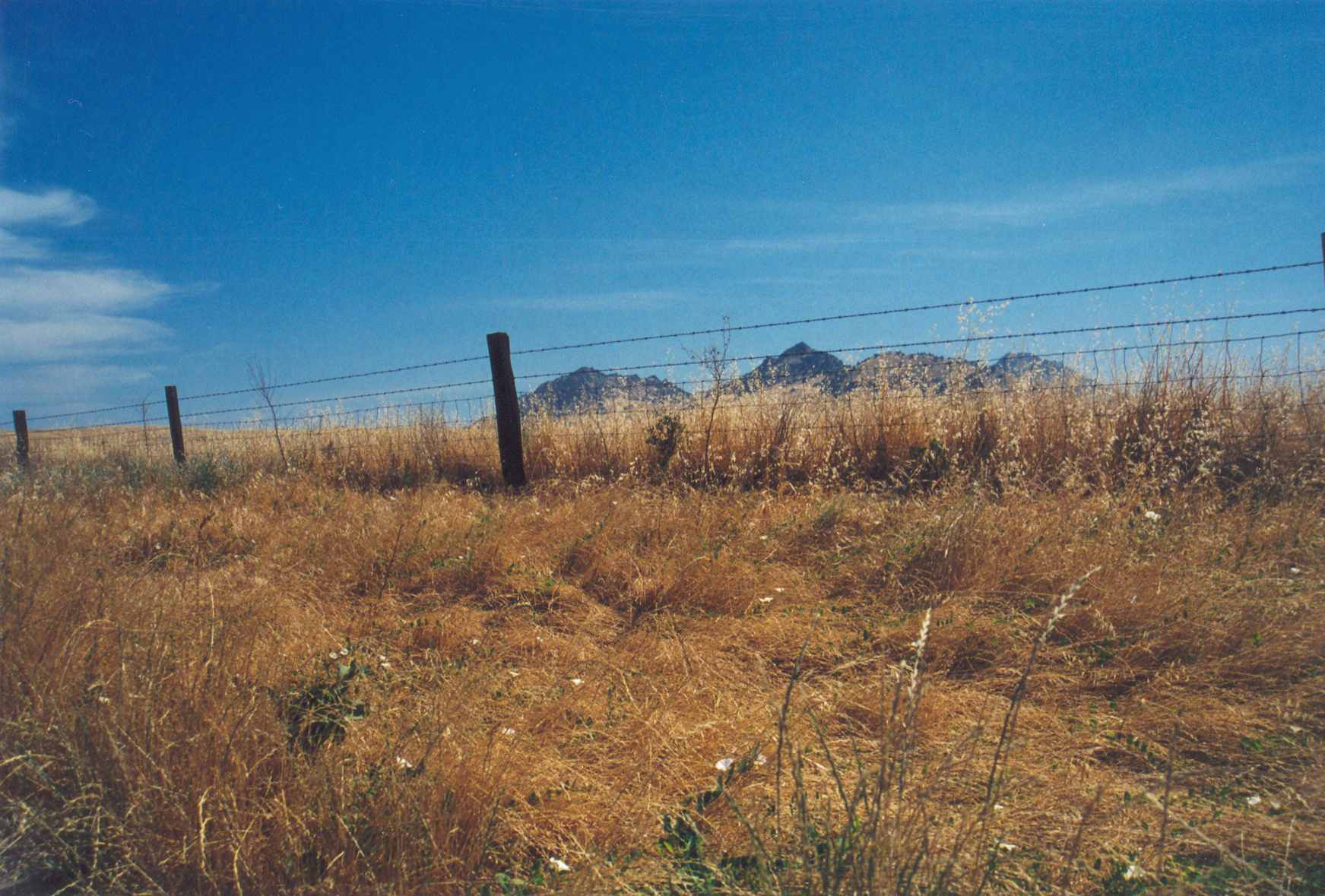 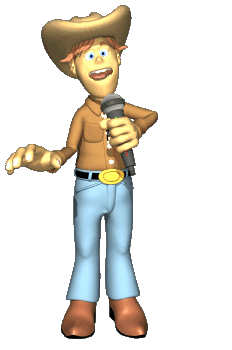 You need to LISTEN , REACT and ADAPT during the debate.
For example
 If they attack one of your  main points, you need to defend it. 

 If they say something weak, you need to attack it.

 If they ask a question, you need to answer it.
Make & Support Your Team’s Points
 Clearly identify your teams main points, but give each point its own space, don’t bunch them together. 

Provide support such as statistics, quotes, examples (with their sources).

Unify the speakers with a “team line” or main slogan/theme which is repeated and reinforced by each speaker.

Be sure to include a quick summary of your main points.

 Prepare a defense of your weak points & against the other team’s likely rebuttal.
The 3 Pillars of a Strong Debate
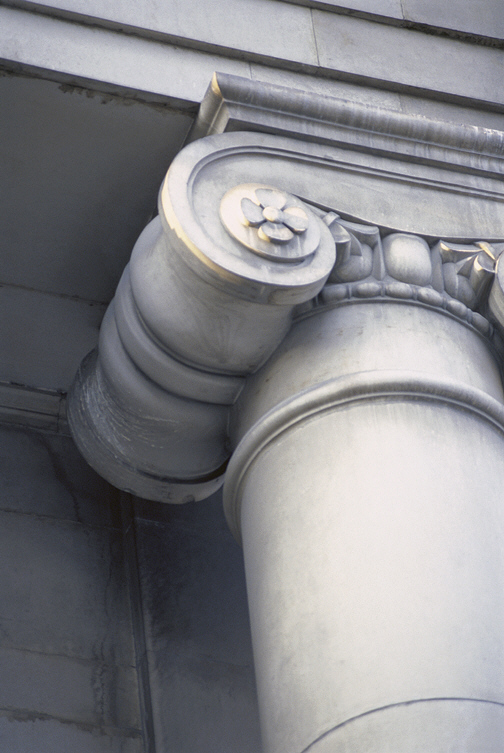 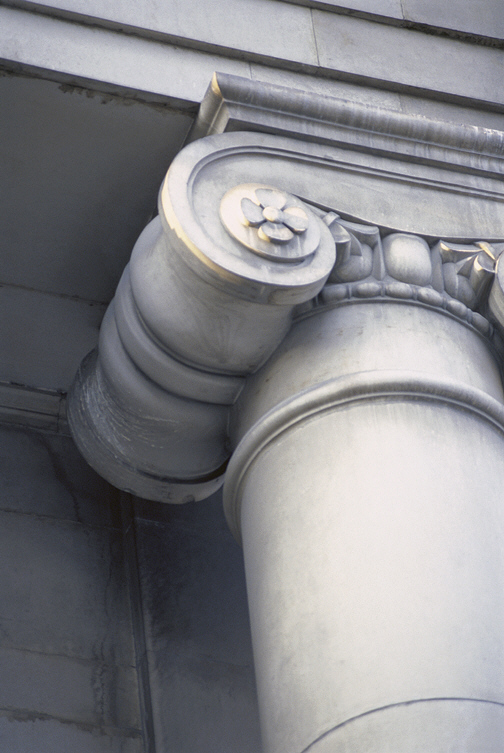 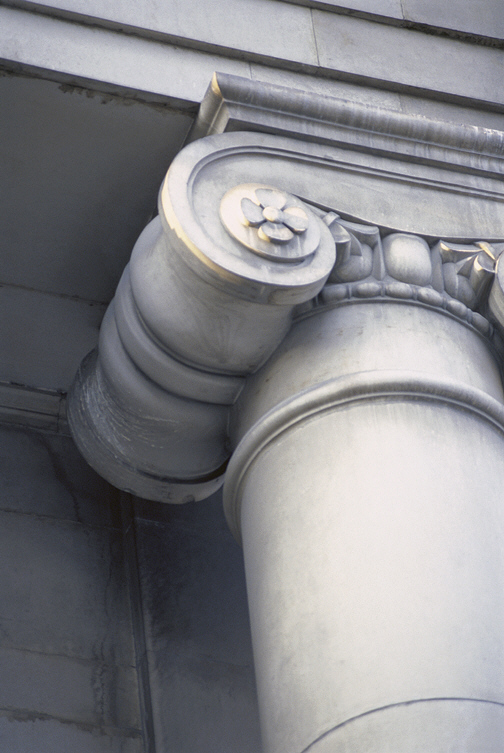 make your
attack their
delivery
points
points
Aggressively Attack your Oponnent’s Points
 Plan your attack. Have rebuttal cards made up in advance for likely points the opponents will make.

Always have someone listen to what the other side is saying. Jot down quotes.

Start off your 2nd & 3rd speakers with vigorous rebuttals. Be polite, but aggressive. Use support for your criticism (stats, quotes, examples etc). 

 Contrast their weaker points with your stronger points for added effect.
The 3 Pillars of a Strong Debate
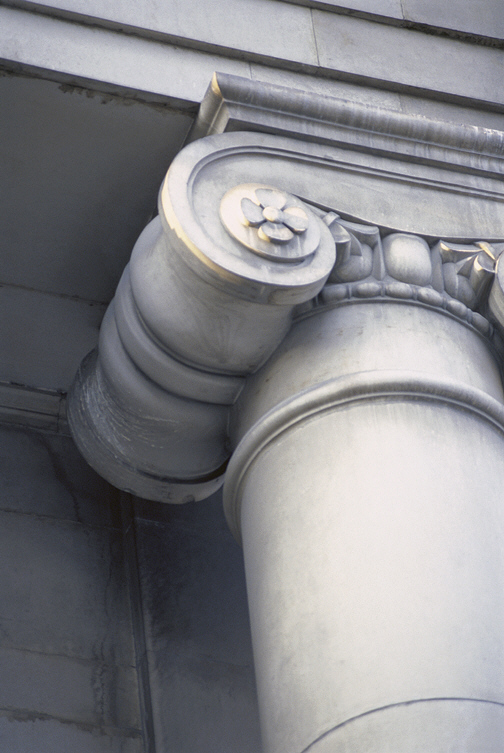 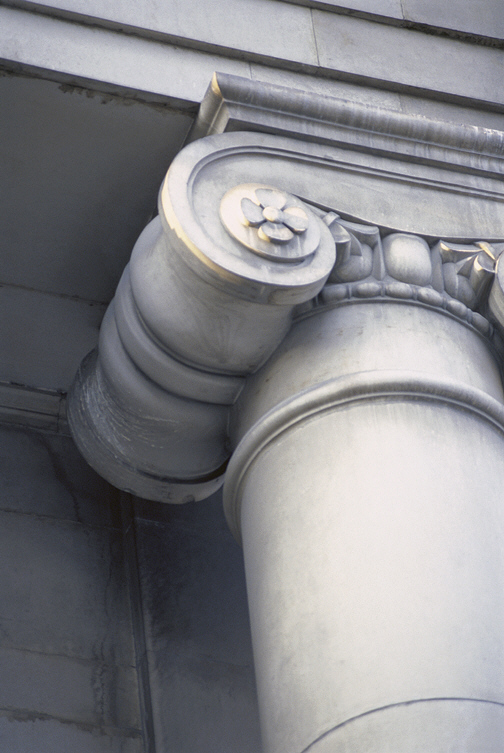 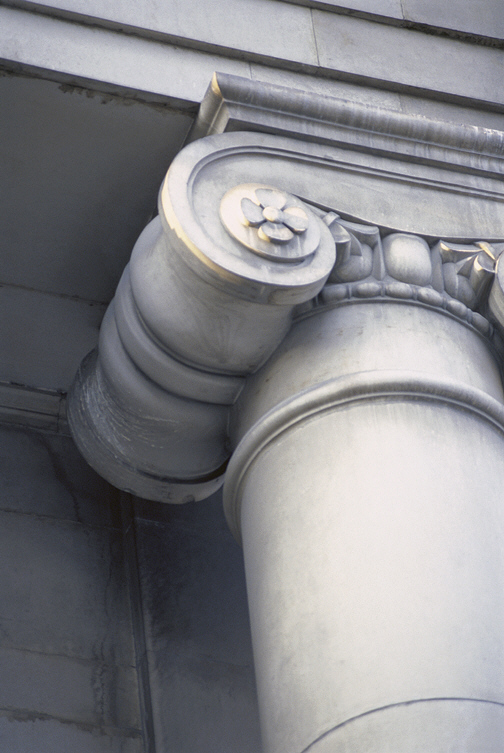 make & support
attack their
delivery
your points
points
Have a Solid Delivery
DO NOT read your notes from cards.
Body language such as gestures, facial expressions, & eye contact are important.
Remember sometimes less is more. Speak slowly and directly Pause between points for effect and emphasis. 
Speak loudly, clearly, and with good pronunciation. Simplify words that might be a pronunciation problem.
Be aware of timing and use the allotted time smoothly and effectively.
 Use proper English and avoid grammar mistakes without trying to “overdo it”.
The 3 Pillars of a Strong Debate
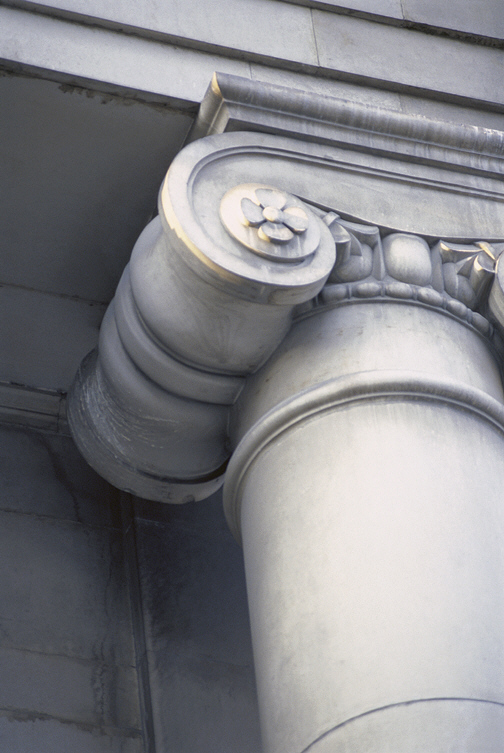 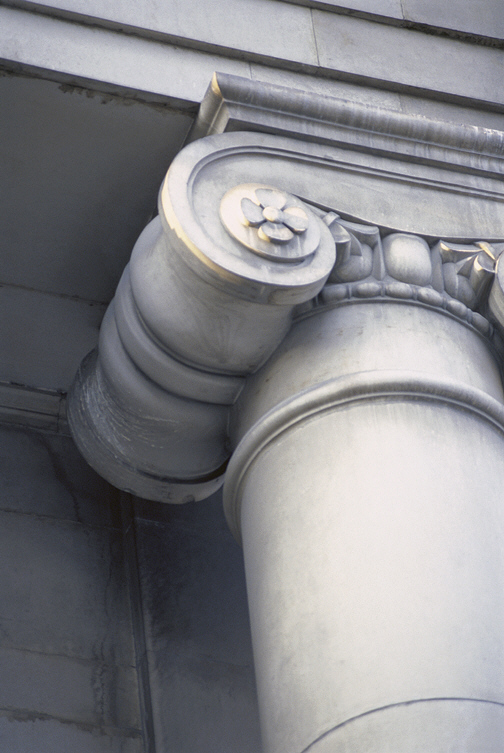 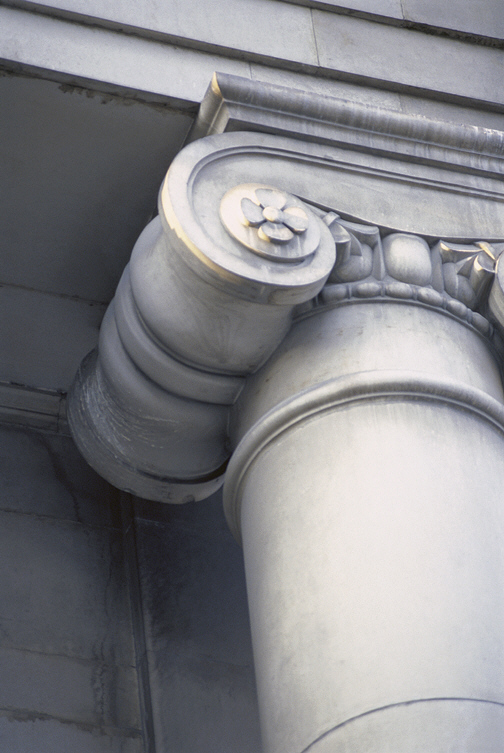 make & support
attack their
delivery
your points
points
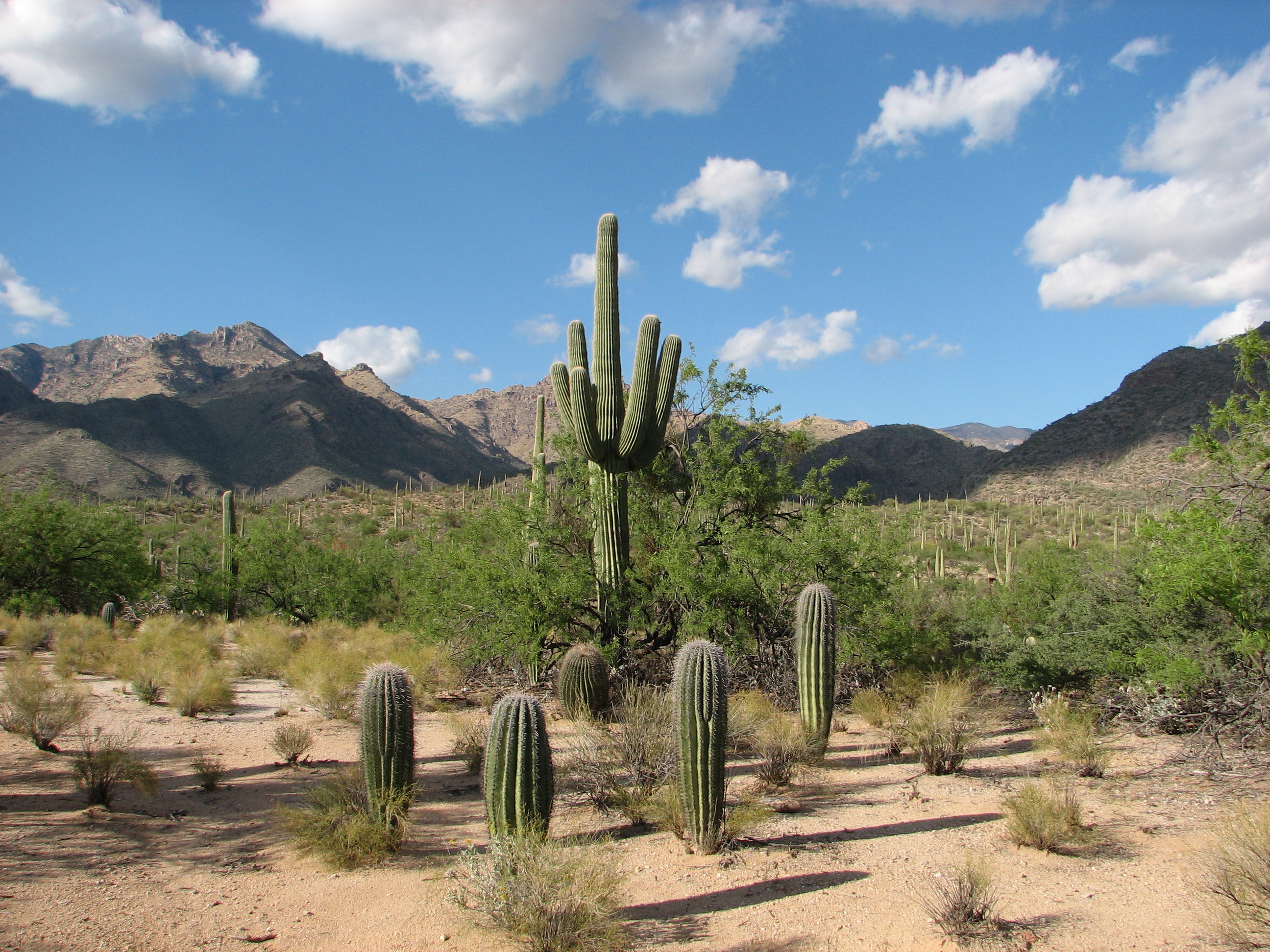 Also, remember that a debate is NOT an English language gunfight.
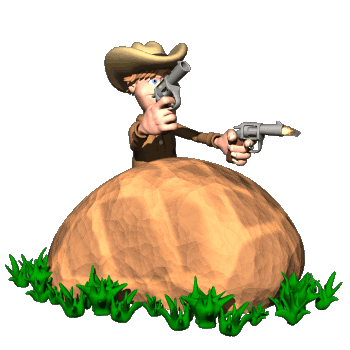 Don’t try to use too many difficult words or fancy sentence structures. 
Often making your point in a simple and clear way is better.
It is universally recognised that felines are greatly superior to canines with respect to personal hygiene and grooming.
Cats are cleaner than dogs.
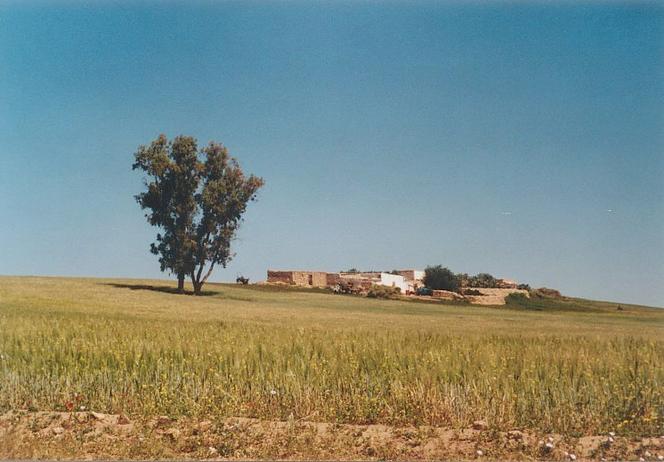 Top 10  Things to Remember
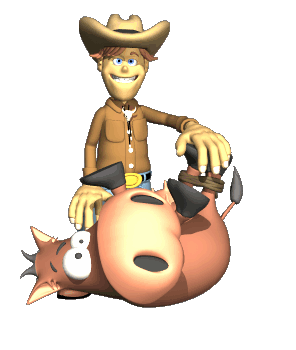 3
Simplify & be direct
when you plan. 
Use point form/mind map notes
2
Know the other side’s argument. Look at it from their perspective
1   
Listen, adapt and think on your feet
10 Things to Remember for your Debate
7
Try to relax, smile and have fun
4
Practise your debate  and work as a team!
5
Know the system: marking scheme, time limits, speaker roles
6
Have a dynamic delivery style and loud clear speech
10
Relate points back to your team line. Use summaries and conclusions.
8
Slow down. Use pauses for effect Give each point its own time
9
Be prepared. Do research. Prepare possible rebuttals
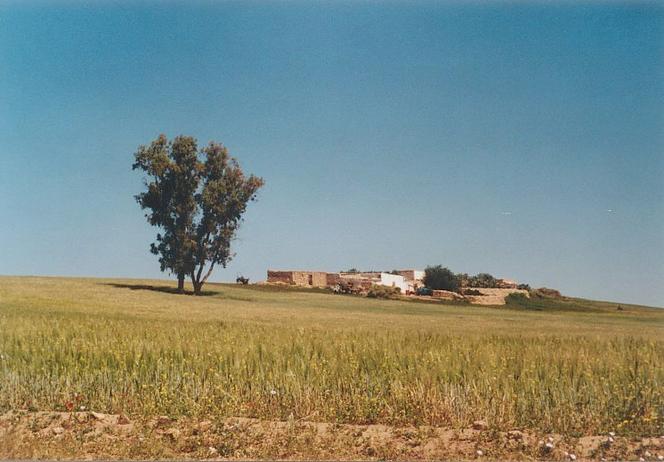 Top 10  Things to Avoid
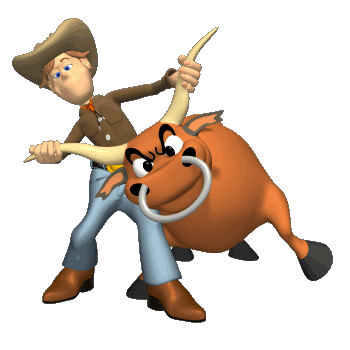 2
Avoid “SUPERMAN ENGLISH” effect
1   
Don’t be too serious or boring. Have fun and be dynamic!
3
Never be impolite or rude
The Top Ten things to Avoid  (Debate Killers)
4
Don’t  read your notes- remember eye contact!
7
Don’t go over the time limit. Listen for the warning bells
6
Don’t treat the debate like saying a memorised essay or composition.
5
No over-exaggerated statements !
8
Don’t forget the big picture (team line)
9
Watch pronunciation  problems
10
Don’t speak too fast, use some pauses effectively
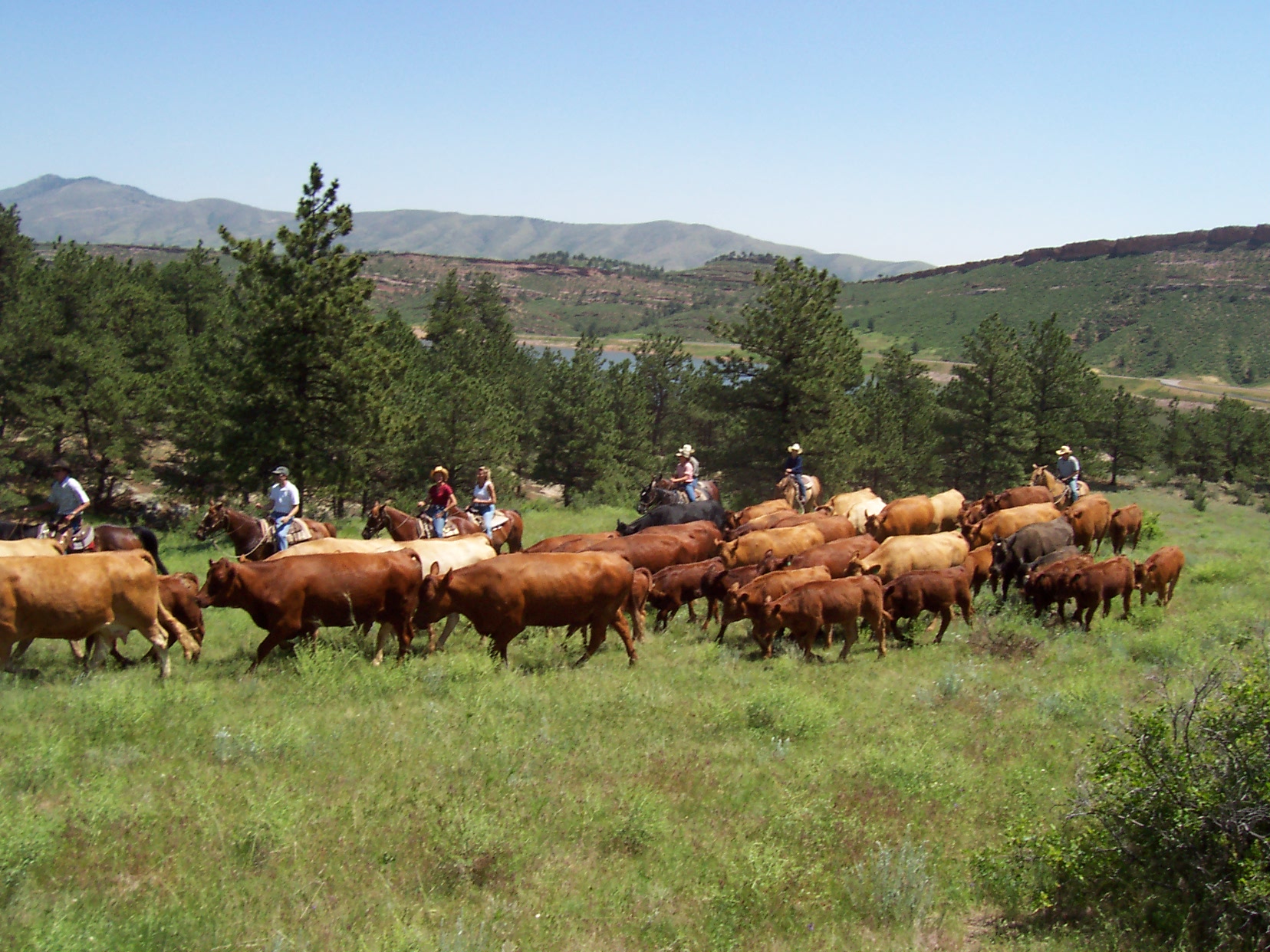 PLAN
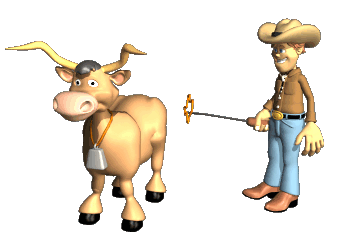 PLAN
 Brainstorm ideas then choose the best ones
 Make a mind map with point form notes 
 Do the same thing for your opponents
can protect you
don’t need walks
cleaner
friendly
Cats are better pets for Hong Kong
Dogs are better pets for Hong Kong
more trendy
don’t
bark
cheaper to feed
different sizes
smaller for apartments
affectionate
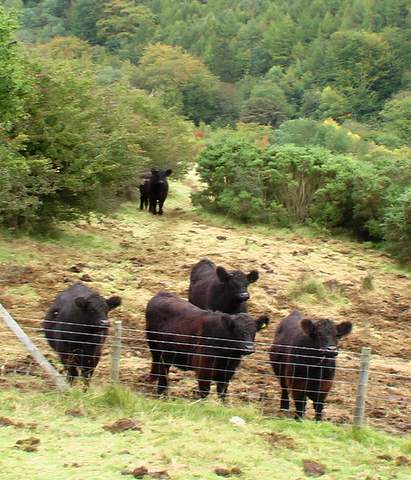 PREPARE
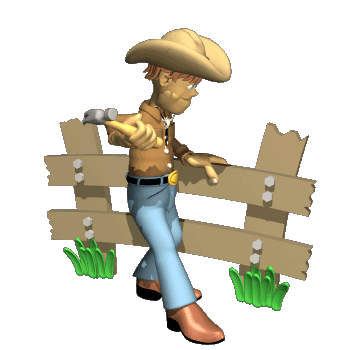 PREPARE
 Find support for your points (research) write a different card for each point.
 Think of ways to attack your opponents’ points 
 Be aware of the roles for each speaker
Don’t forget about the time limits
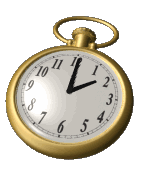 You have three minutes for each speaker

    2:30 – single bell
    3:00 double bell
    3:15 continuous bell
Speakers’ Roles
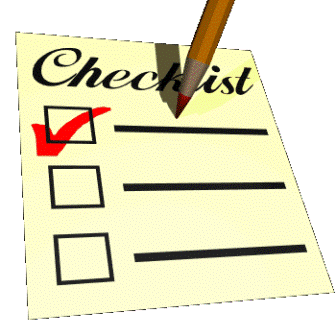 Elements of a Debate
Matter:  the content
Manner: the style & delivery
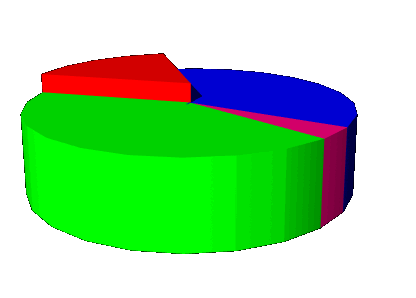 Method: the structure/organisation
Elements of a Debate
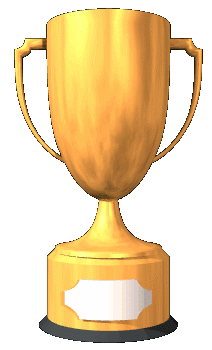 Try to do well in each of these sections!
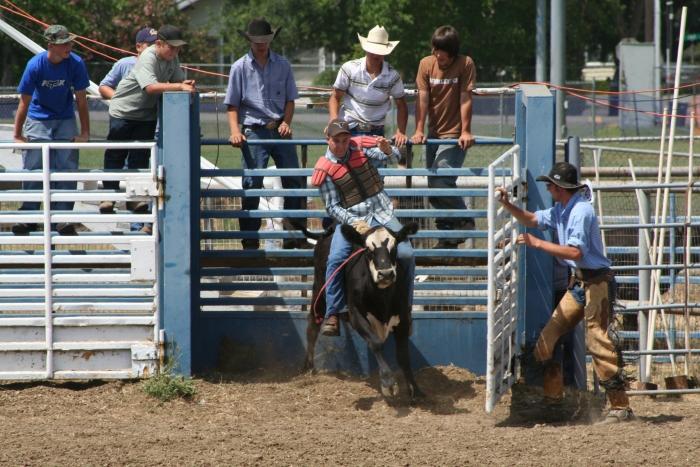 PRACTISE
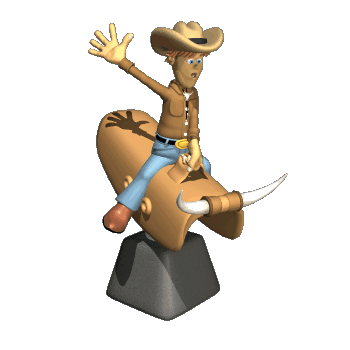 PRACTISE

Have a separate card for each point and practise giving your delivery. Time it to see how long it takes.

 Remember to work as a group. Practise with the others in your group so you know what they will say.

Practise rebuttals by imagining what they will say. Have different cards ready for their possible points.   Be prepared to think fast if they have some new ideas
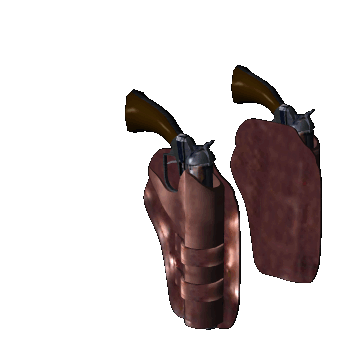 Let’s watch a debate !
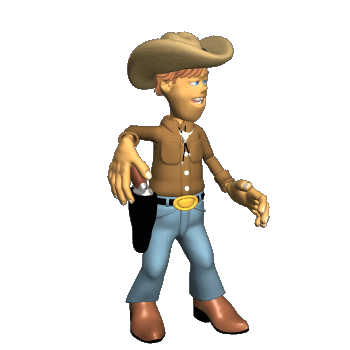 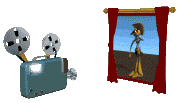 It’s a great way to learn about debating.